Enterprise Applications
MIS5801
Sunil Wattal
Adapted from material by Munir Mandviwalla and Steven L. Johnson
ENTERPRISE ARCHITECTURE COMPONENTS
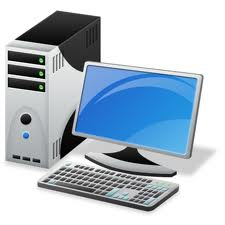 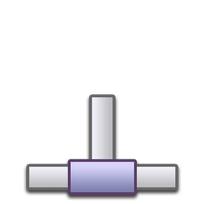 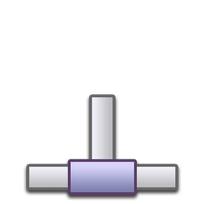 ERP
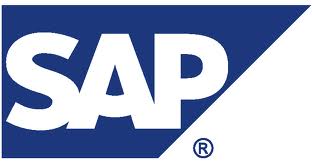 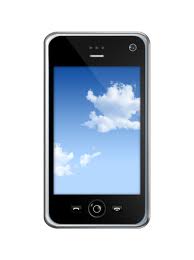 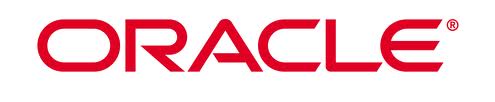 CRM
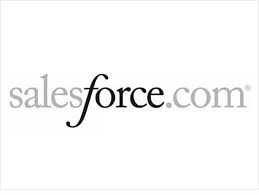 Devices
Network
Applications
Data
ENTERPRISE ARCHITECTURE LEGEND
Two Competing Models
Enterprise Approach
Distributed Approach
Enterprise Systems
Enterprise Systems and Innovation
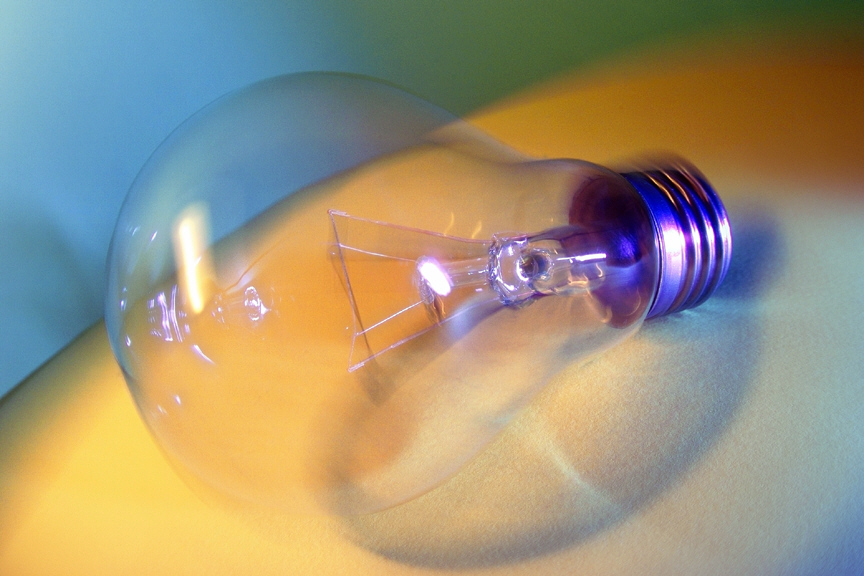 Do enterprise systems encourage or discourage innovation?

Are they compatible with an “agile” organization?
Enterprise Systems and the Modern Organization
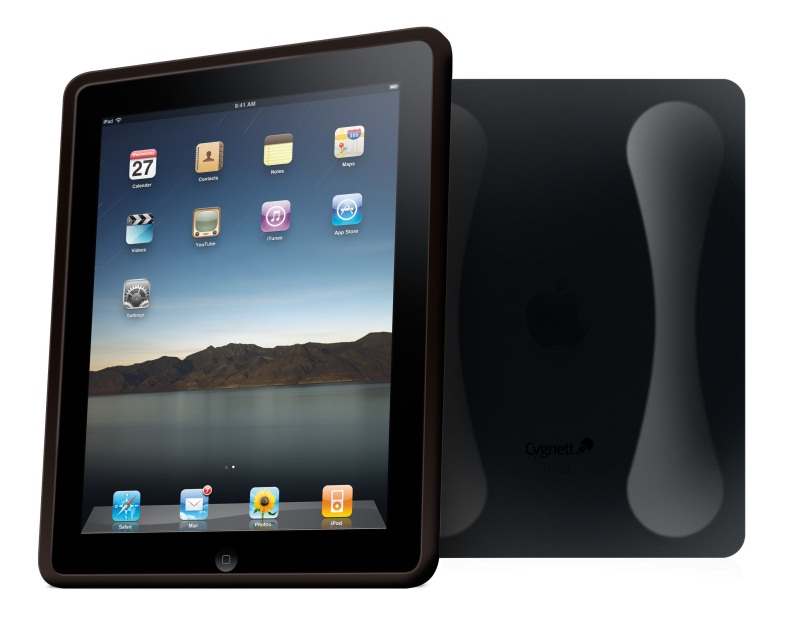 Are enterprise systems consistent with changes in...
Mobile technology?
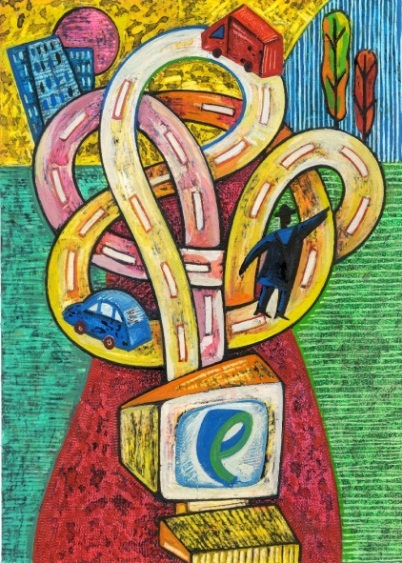 Social media?
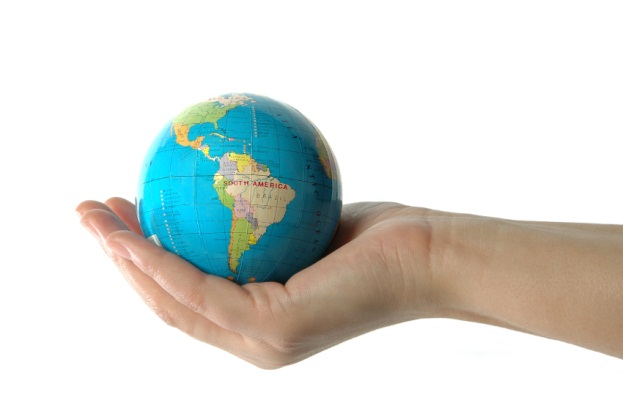 A “flat” world?
The Future?
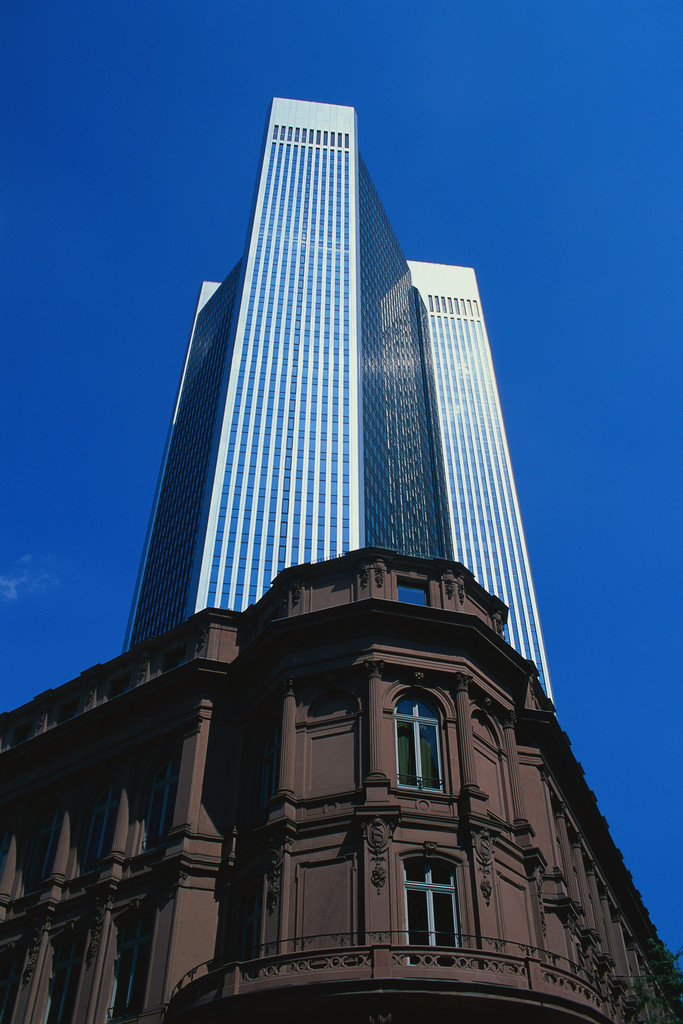 How do you think enterprise systems will evolve?